CALCULUS
Antidifferentiation problems
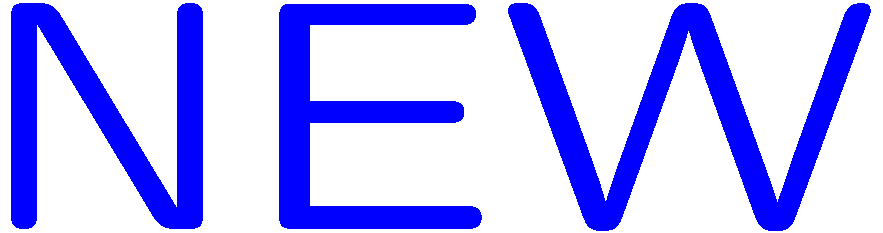 1
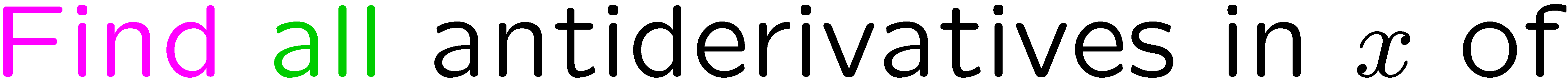 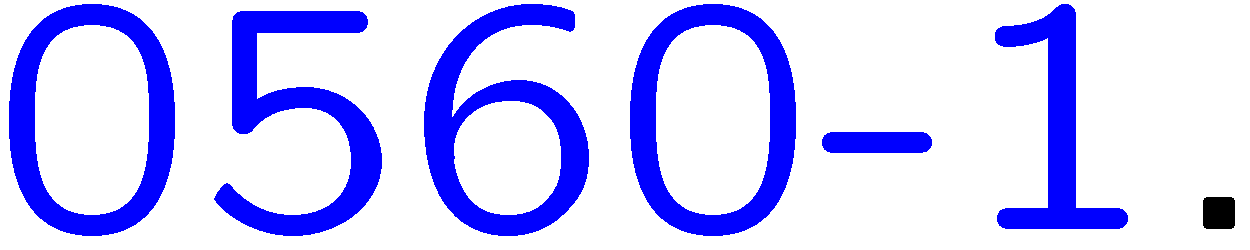 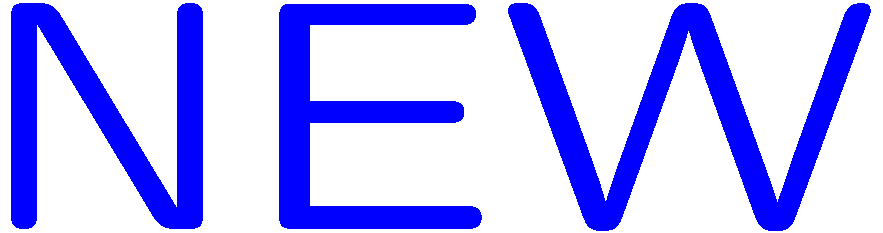 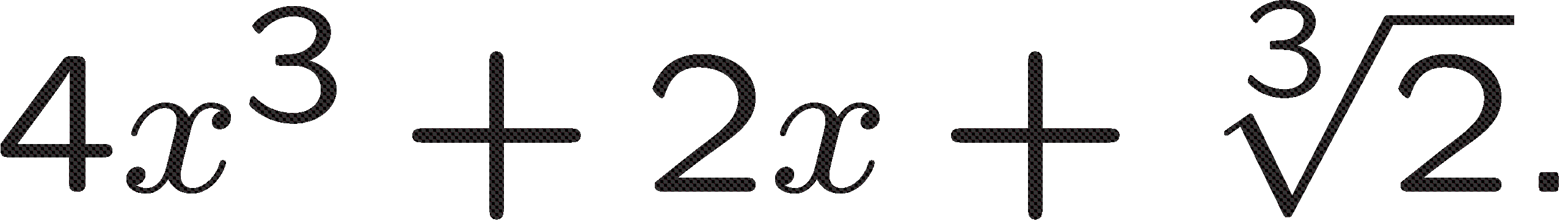 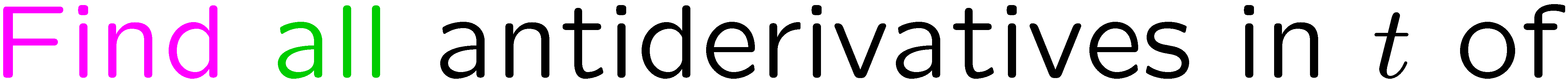 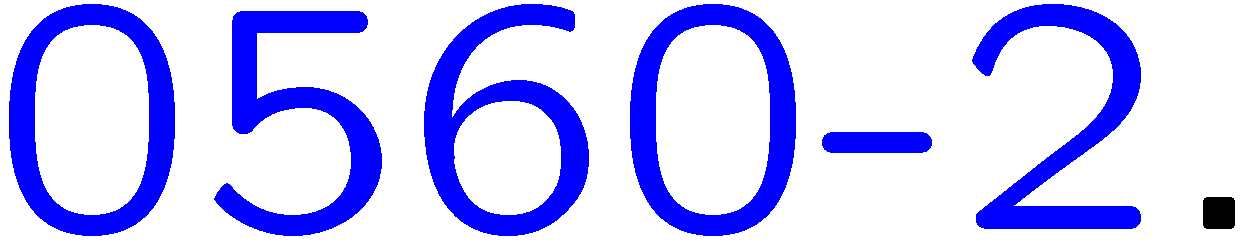 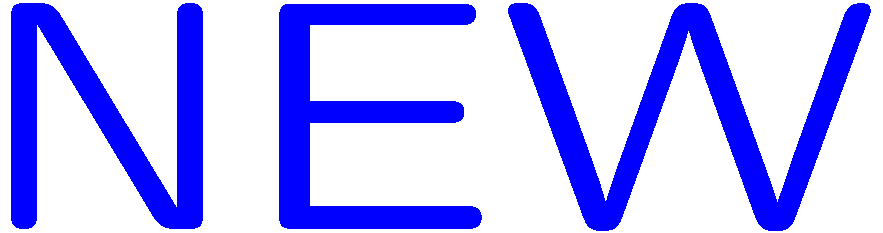 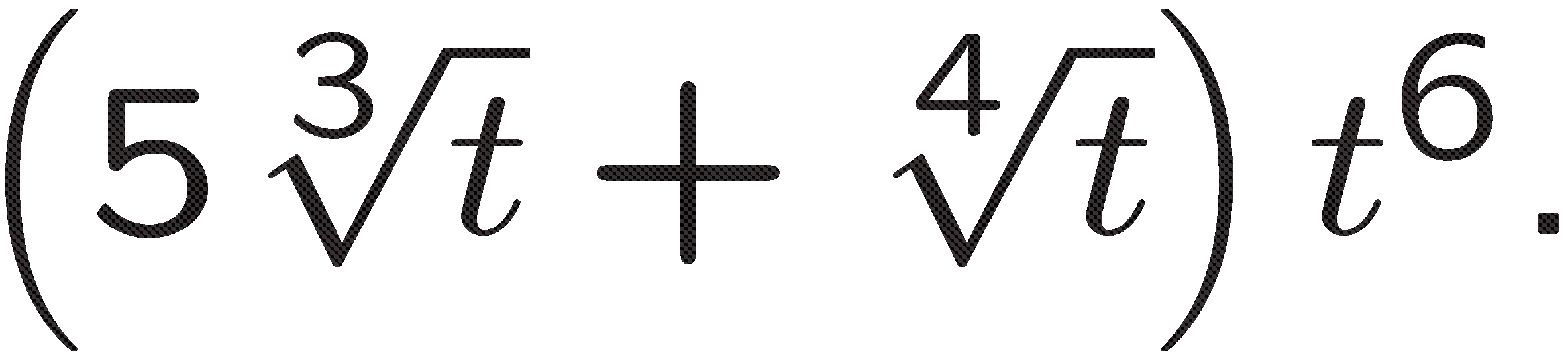 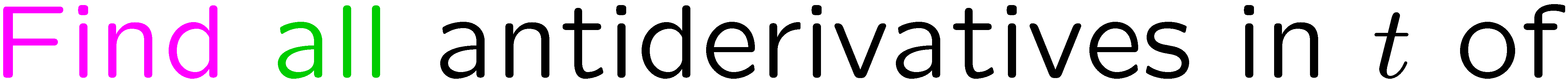 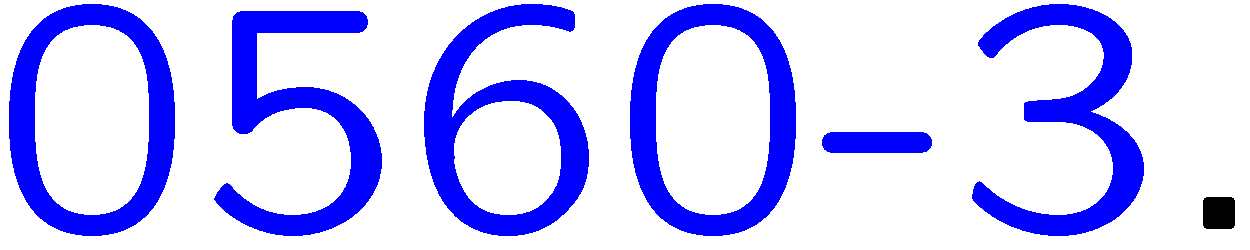 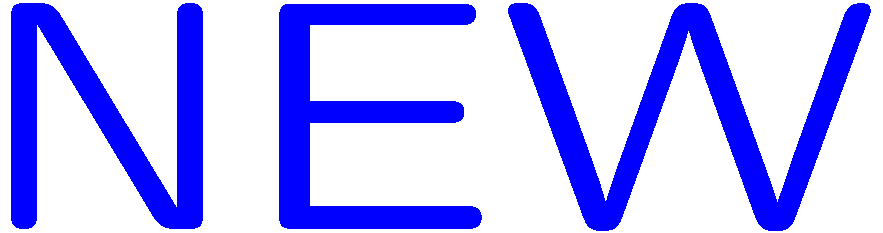 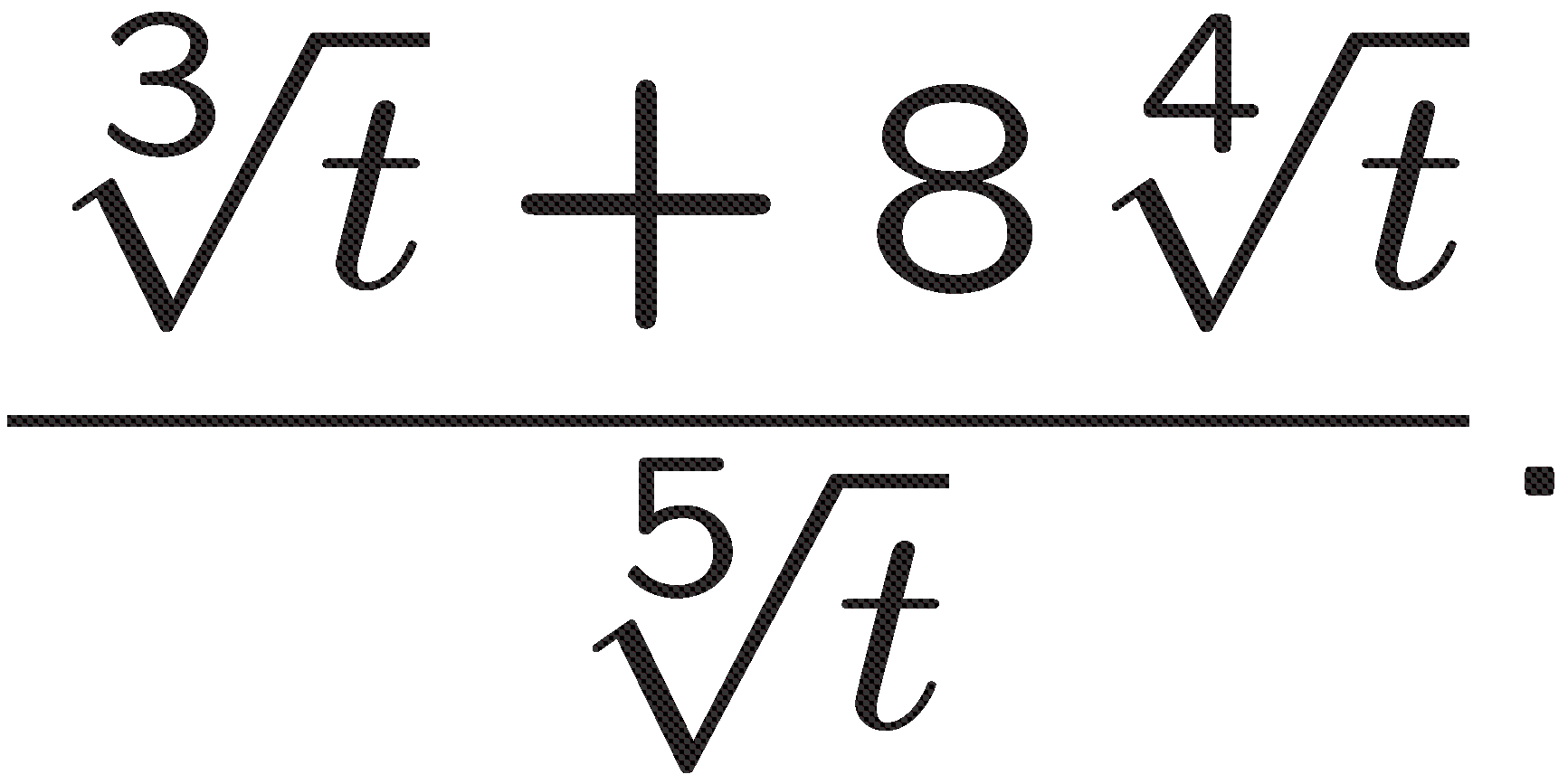 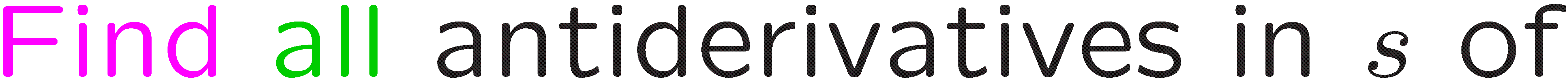 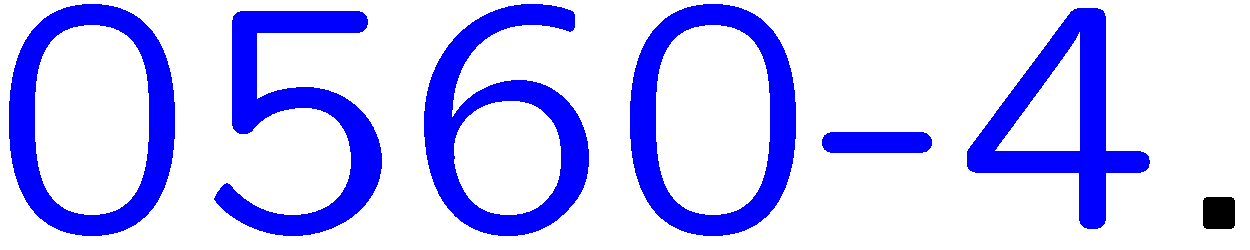 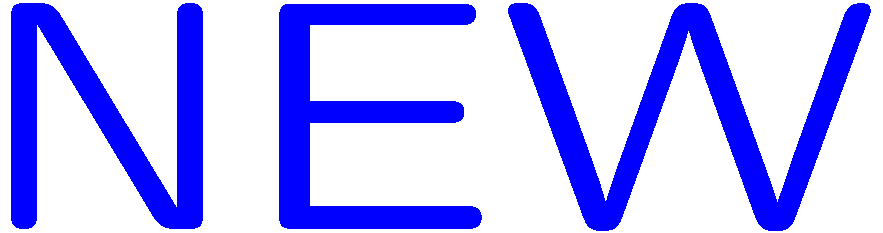 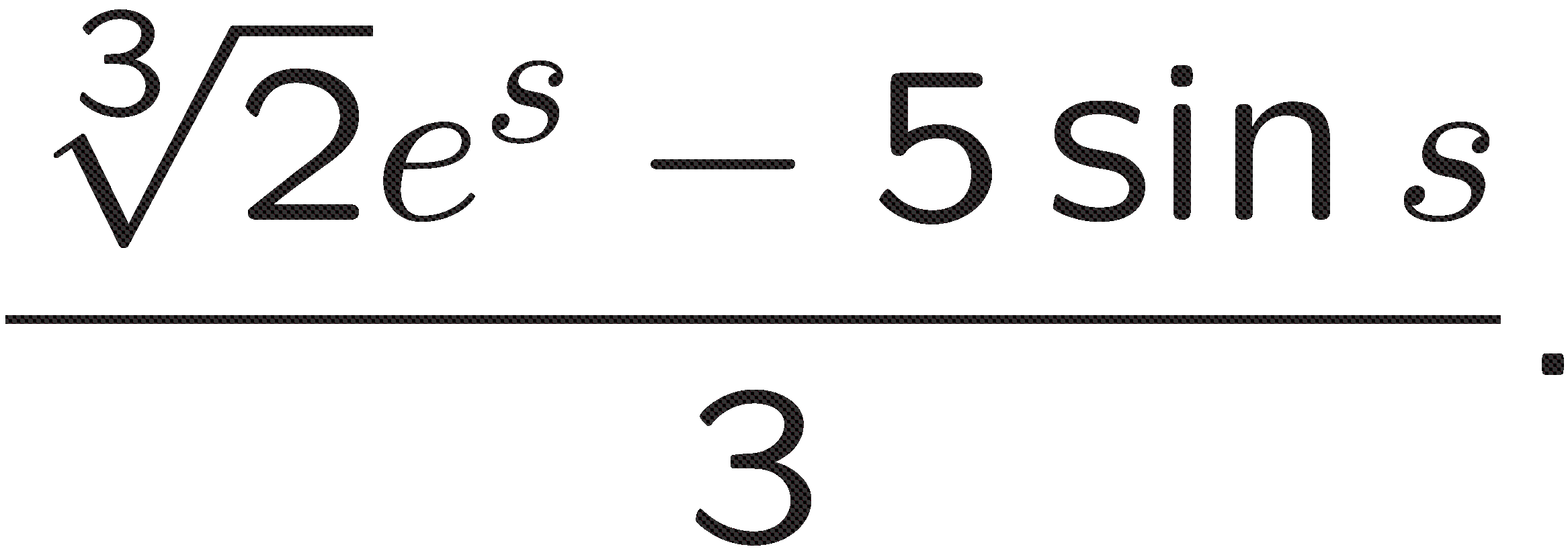 2
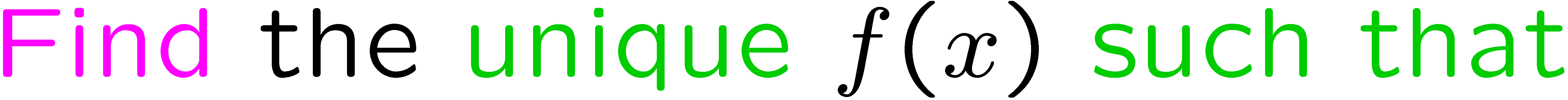 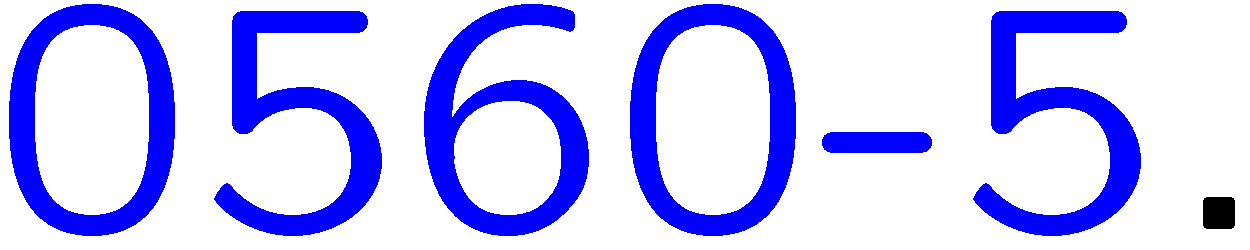 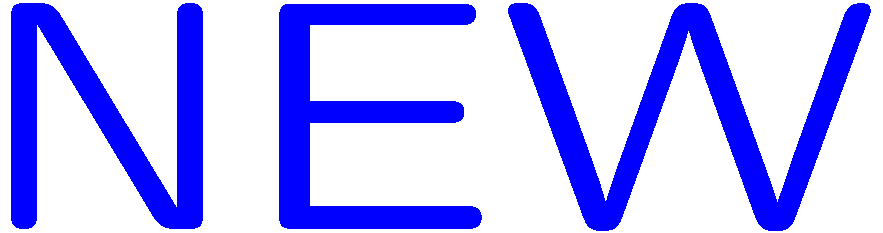 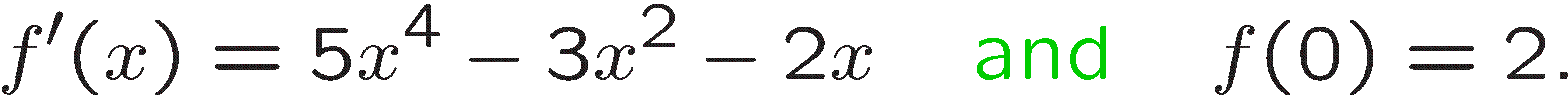 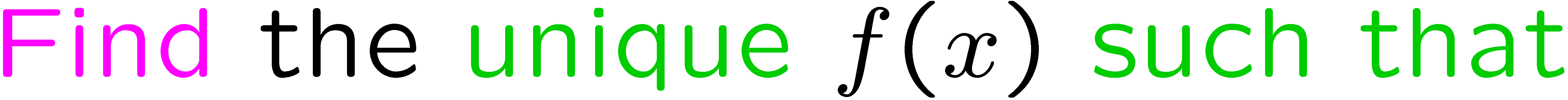 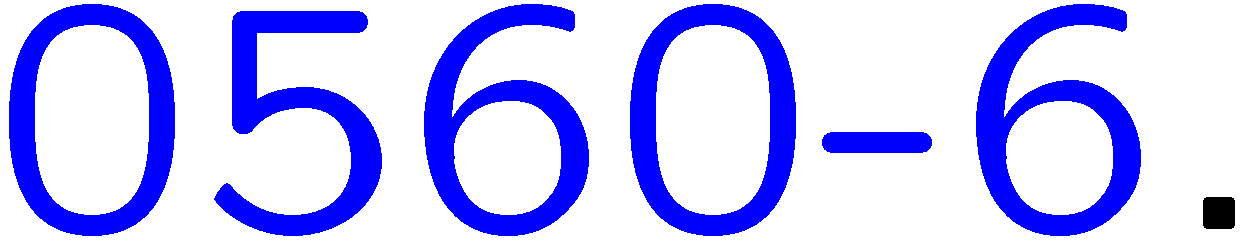 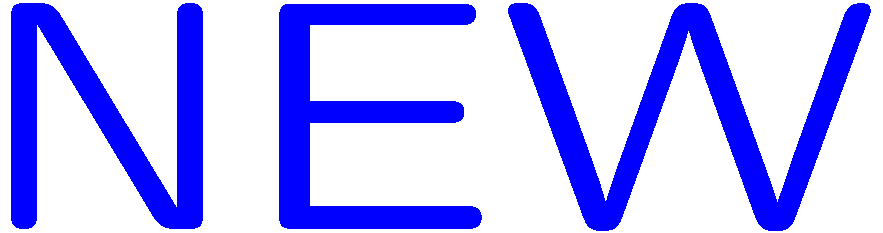 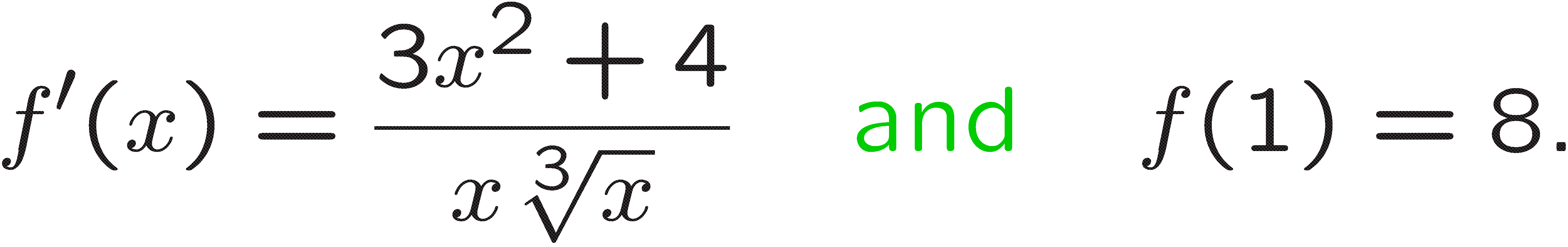 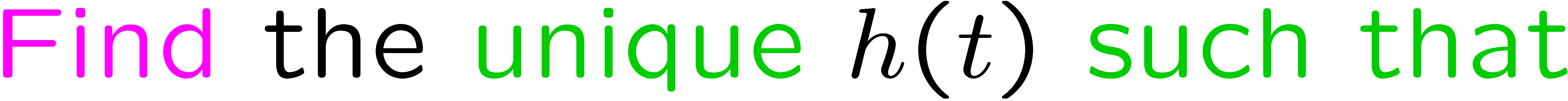 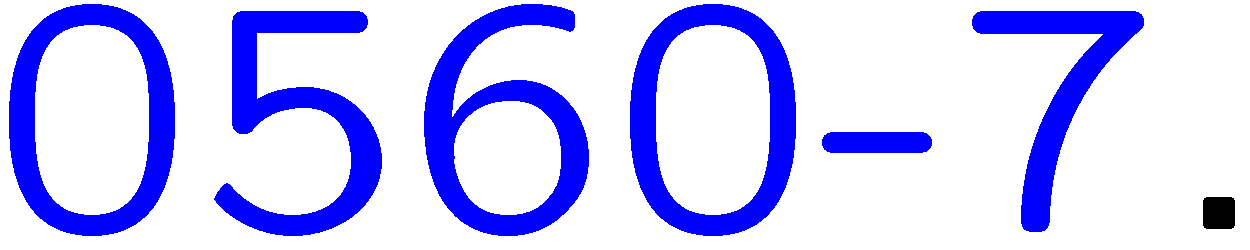 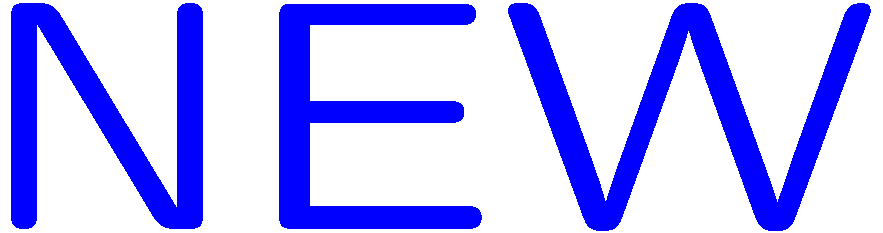 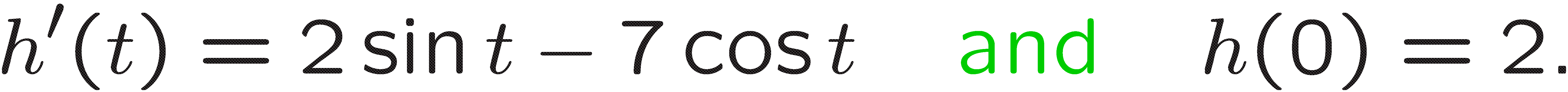 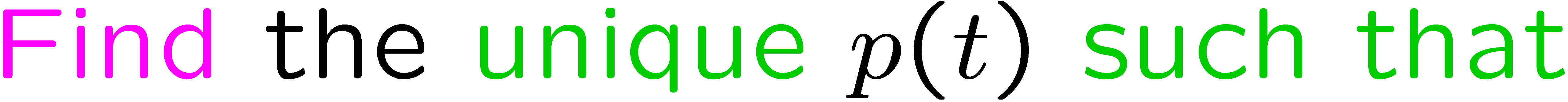 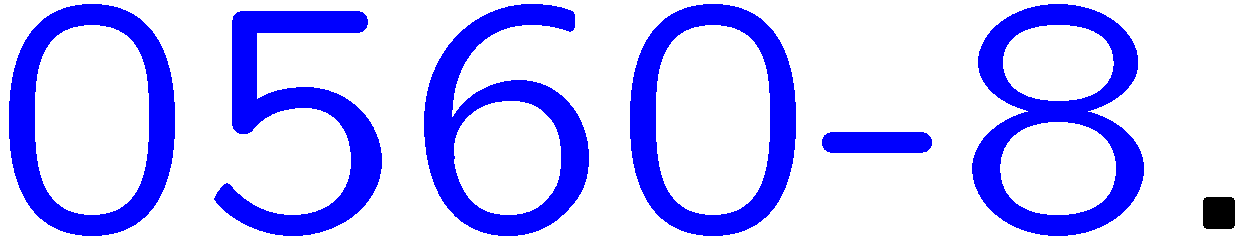 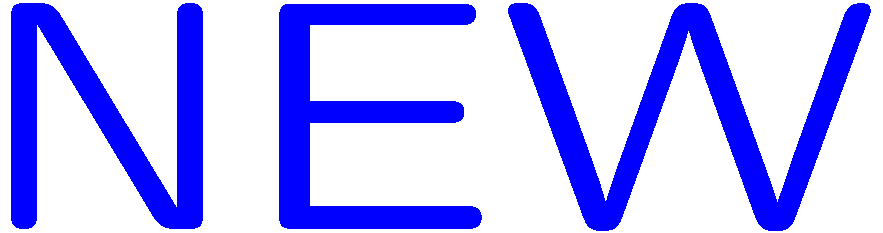 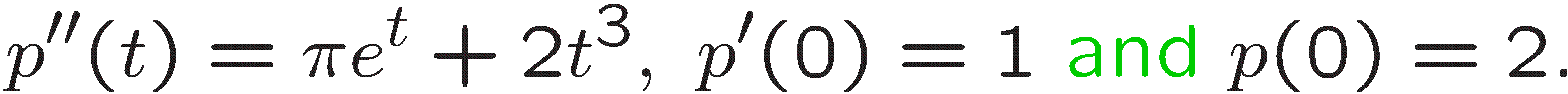 3
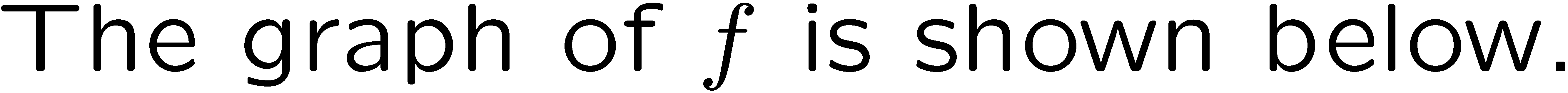 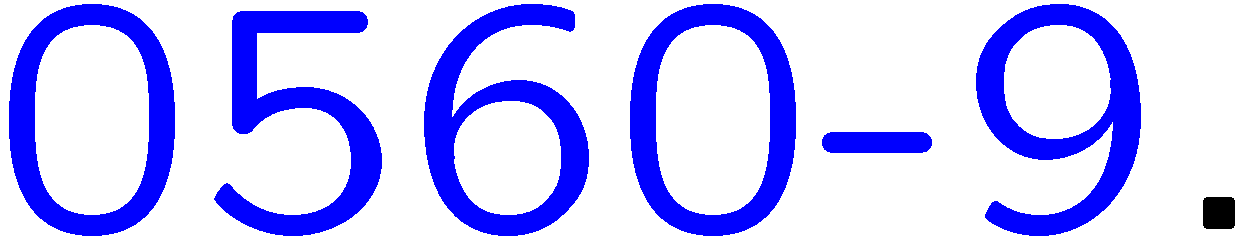 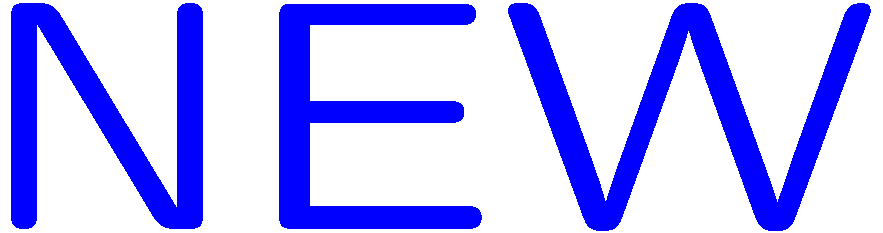 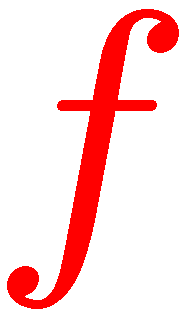 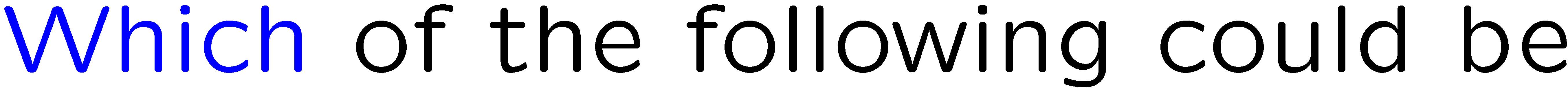 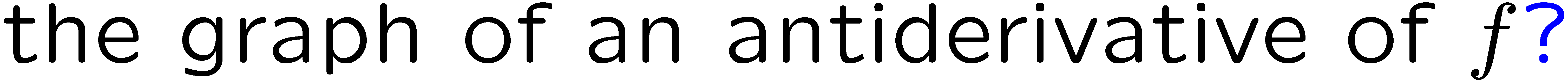 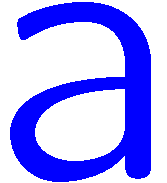 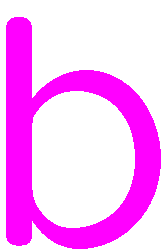 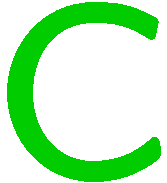 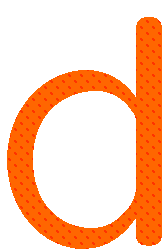 4
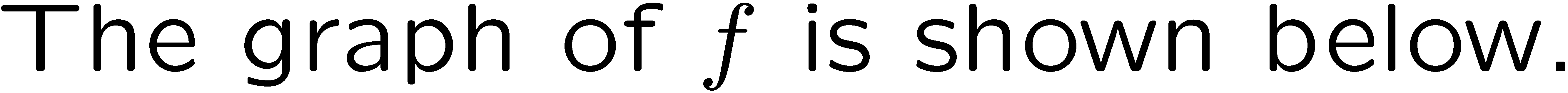 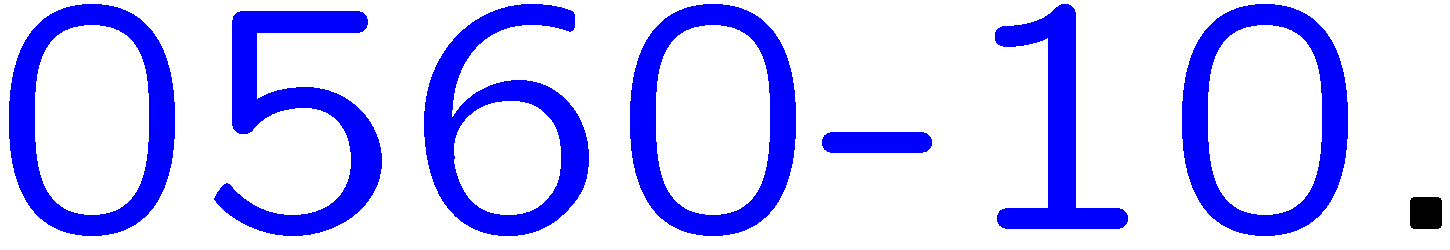 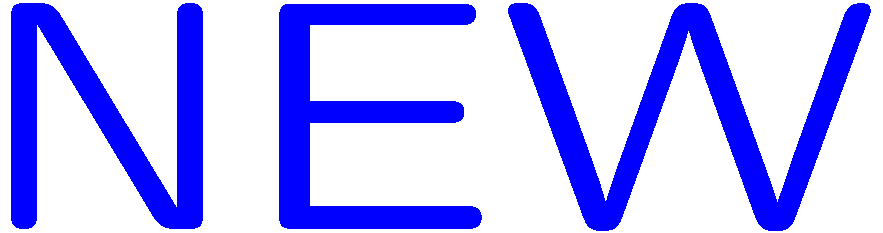 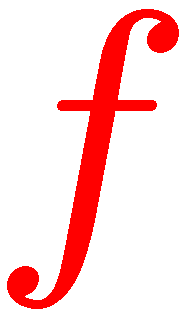 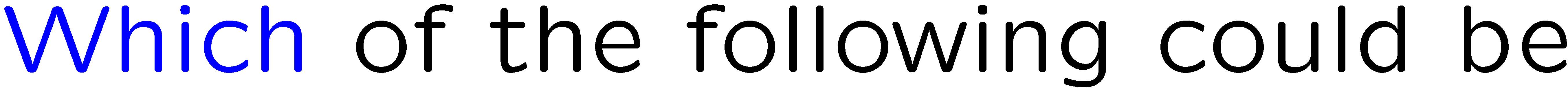 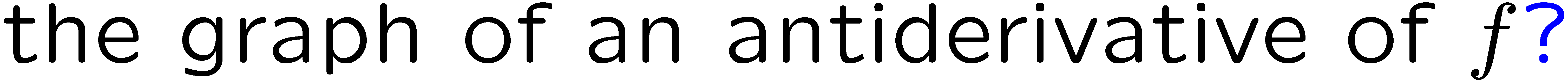 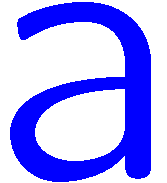 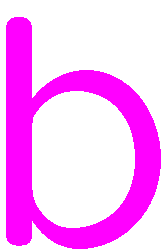 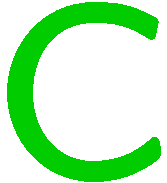 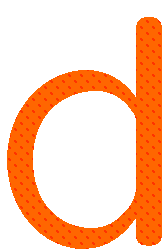 5
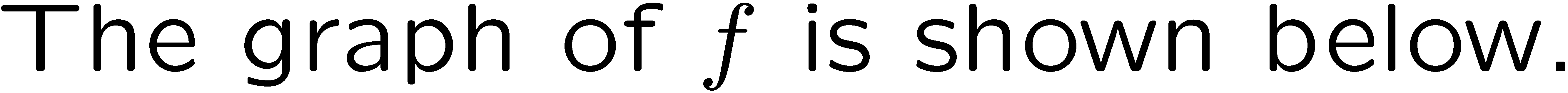 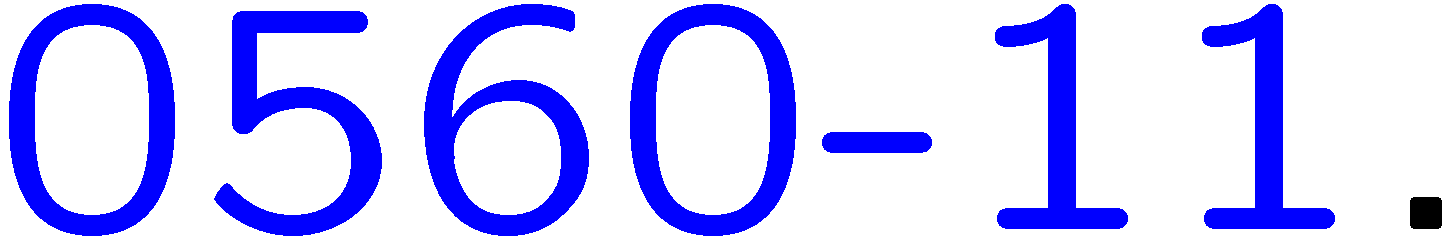 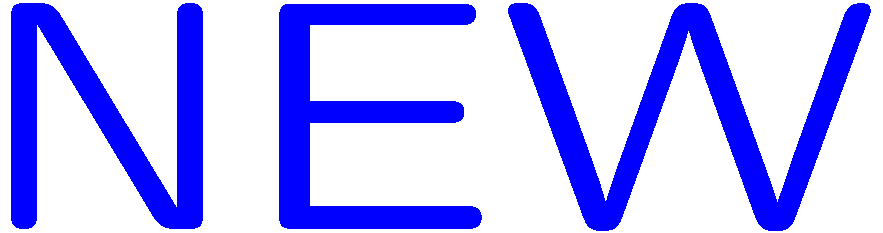 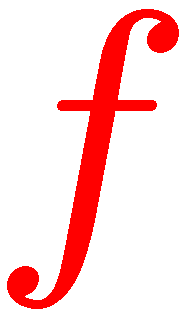 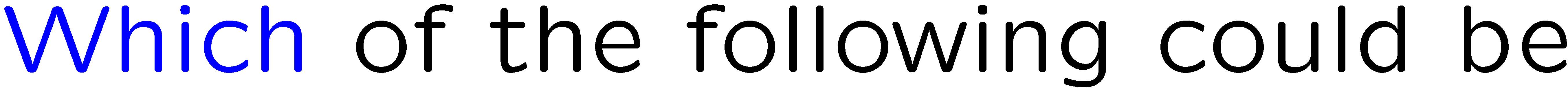 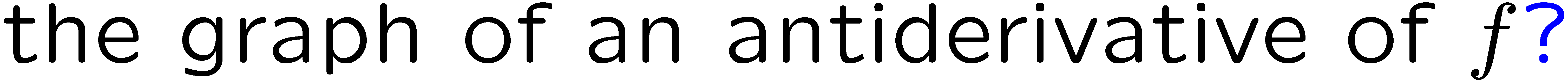 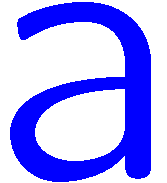 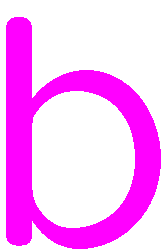 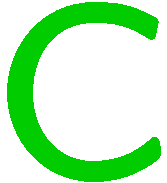 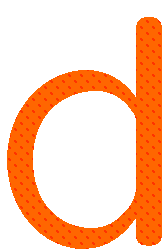 6
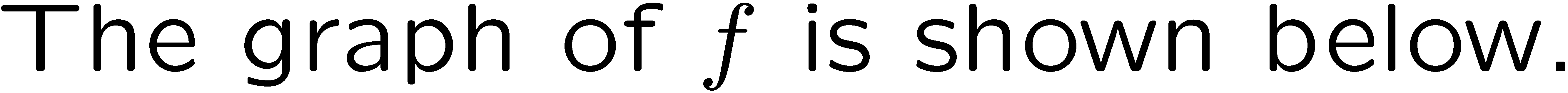 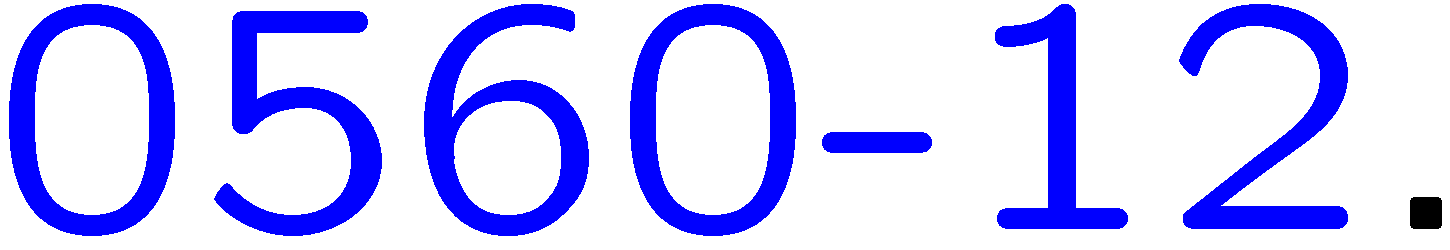 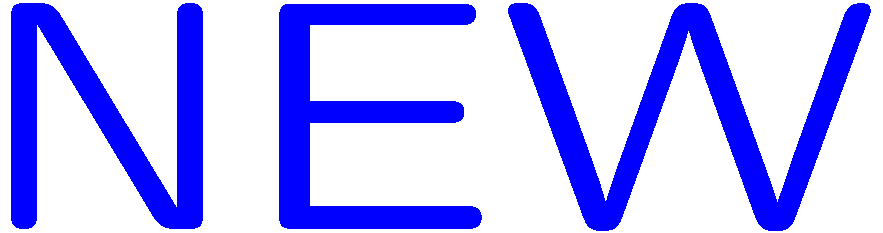 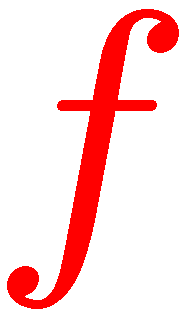 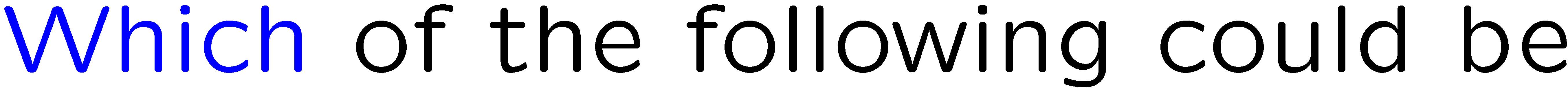 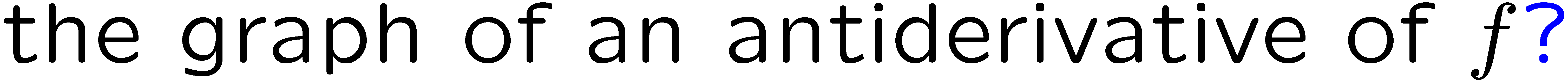 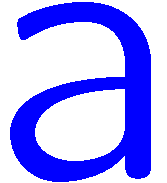 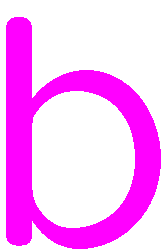 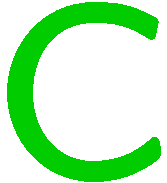 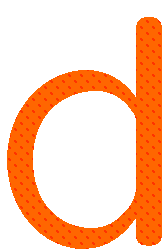 7
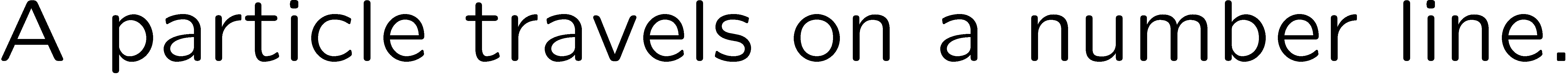 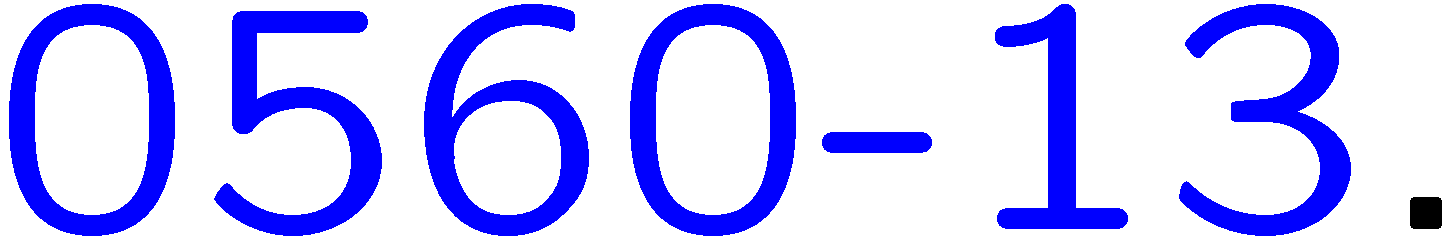 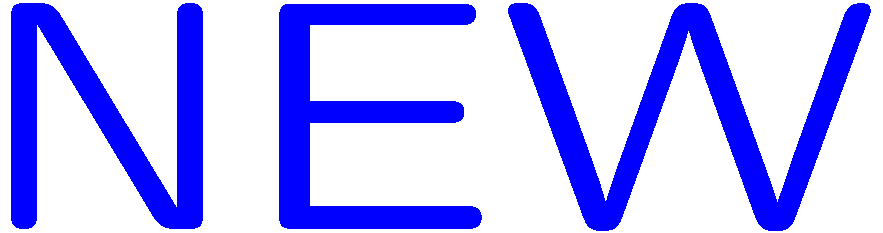 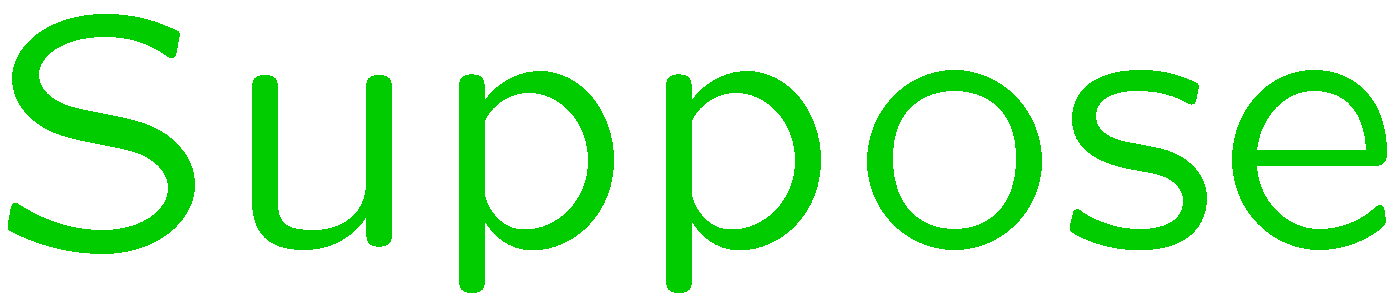 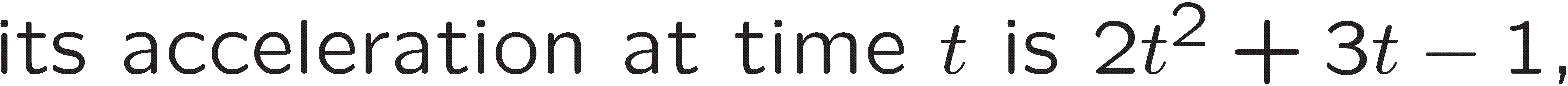 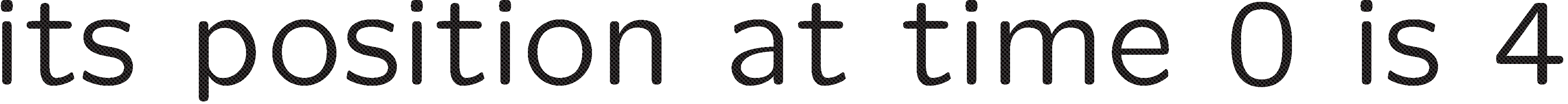 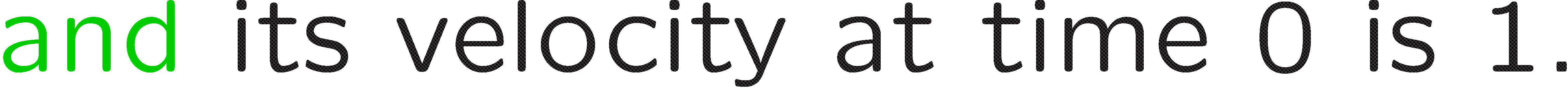 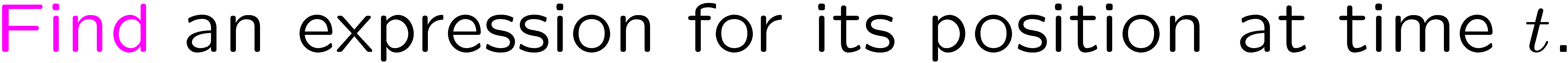 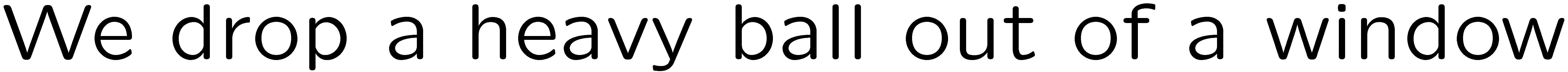 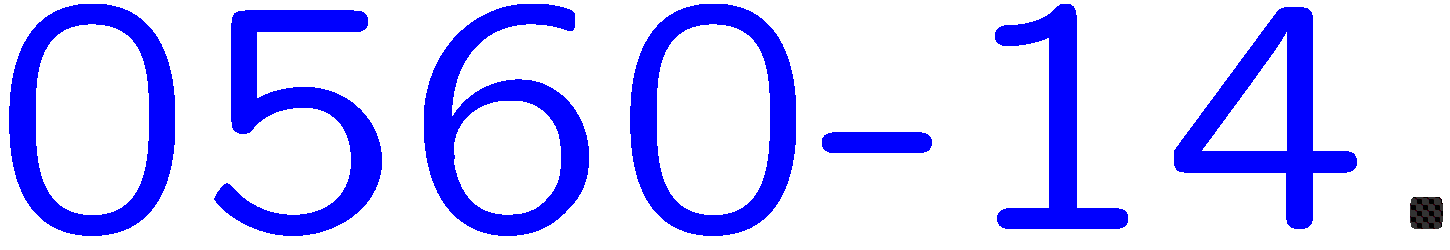 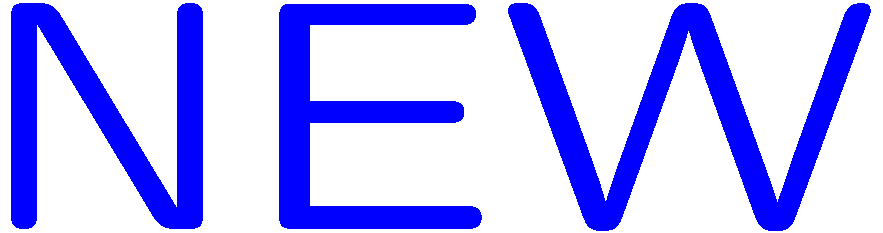 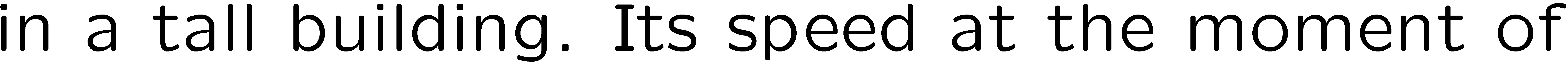 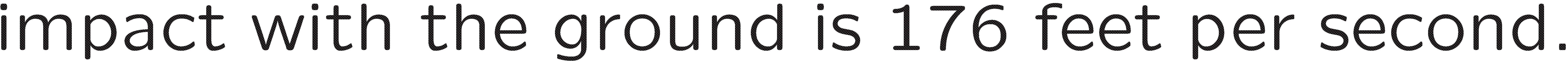 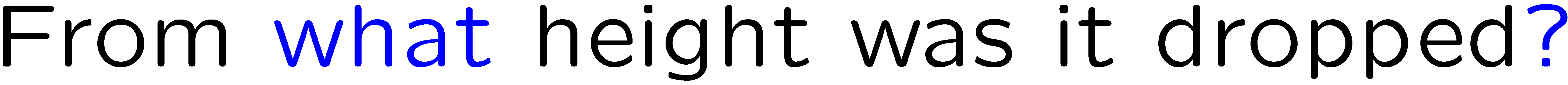 8